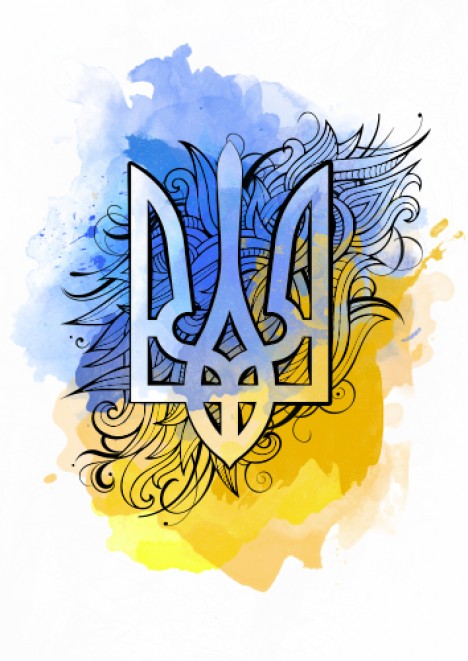 Державна символіка України
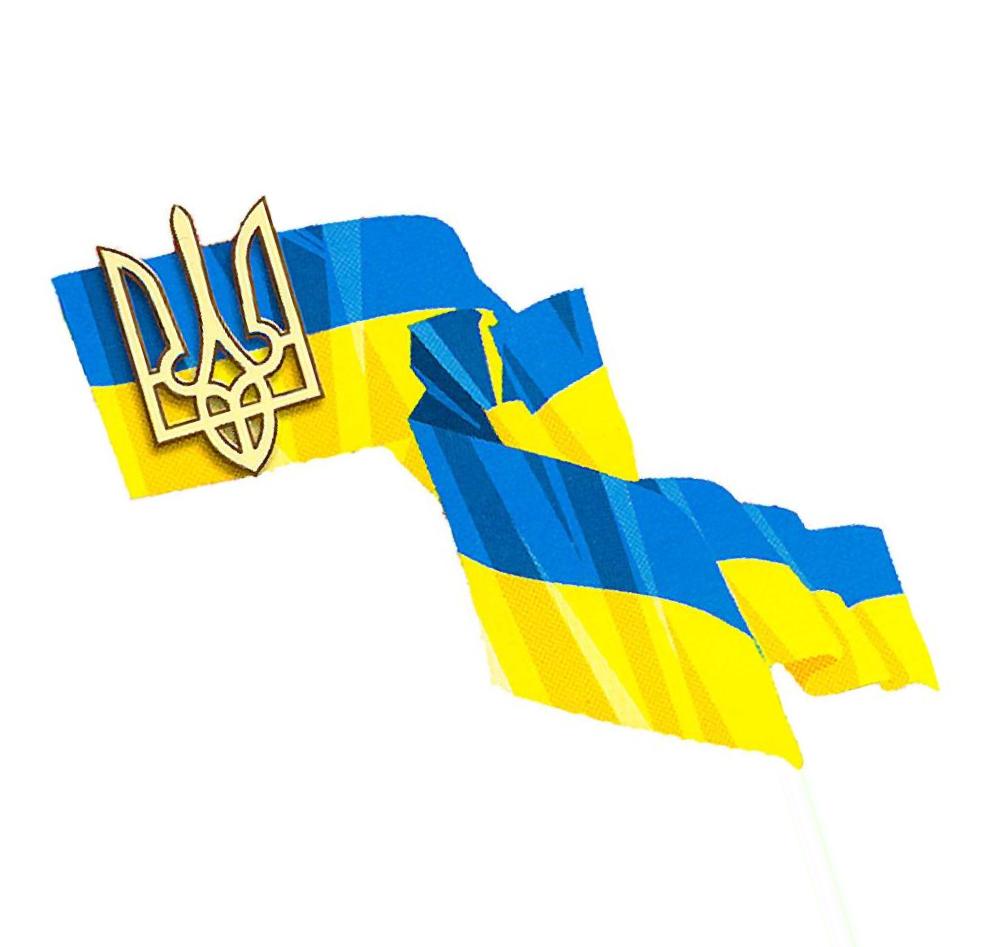 Відповідно до СТАТТІ 20 Конституції України, її державними символами є:
Державний герб україни
Державний гімн україни
Державний прапор україни
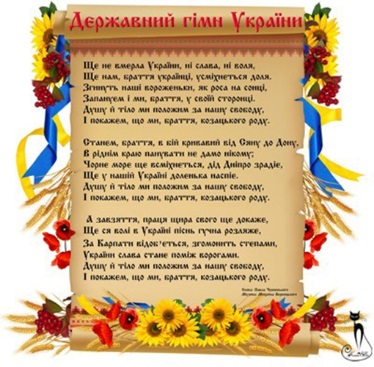 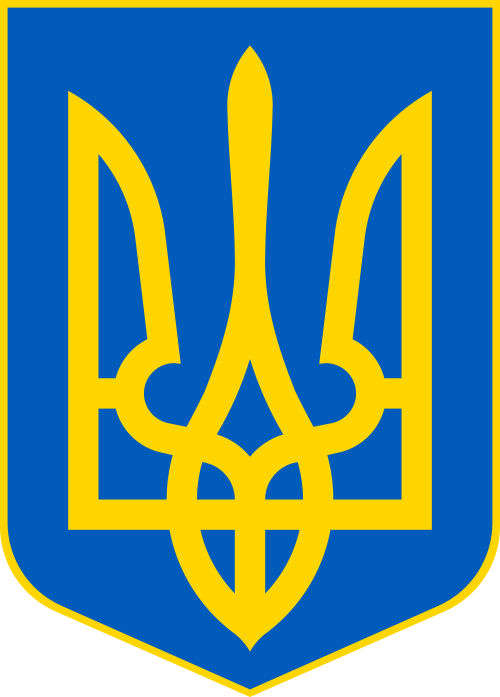 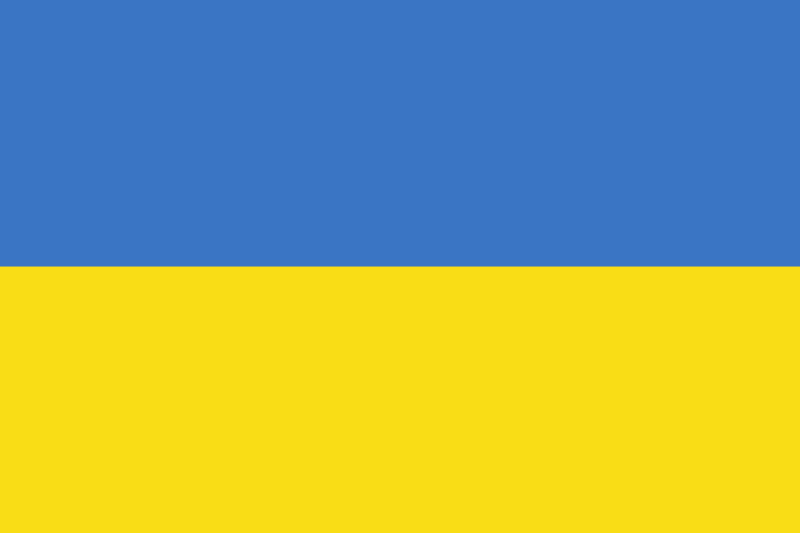 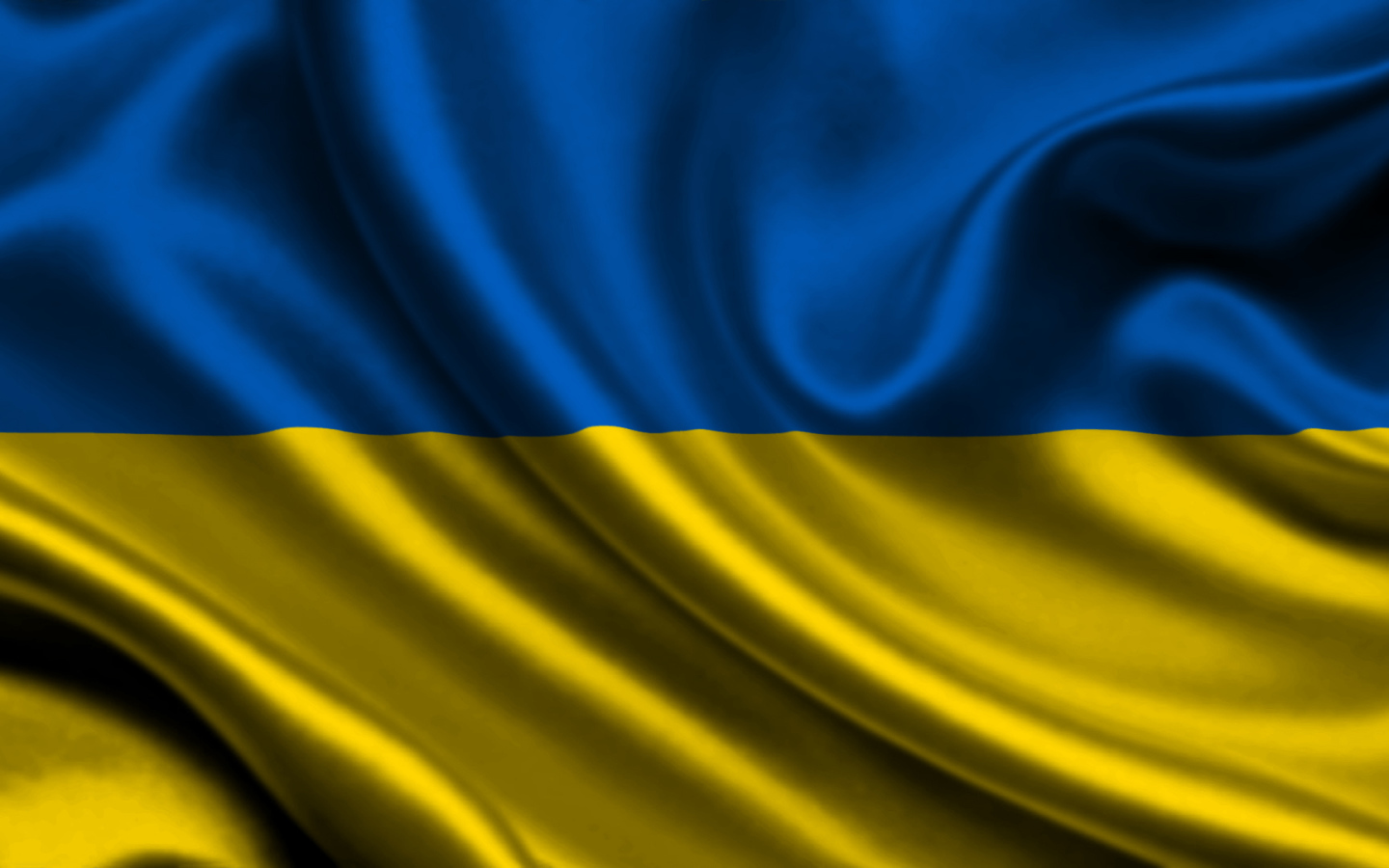 Прапор
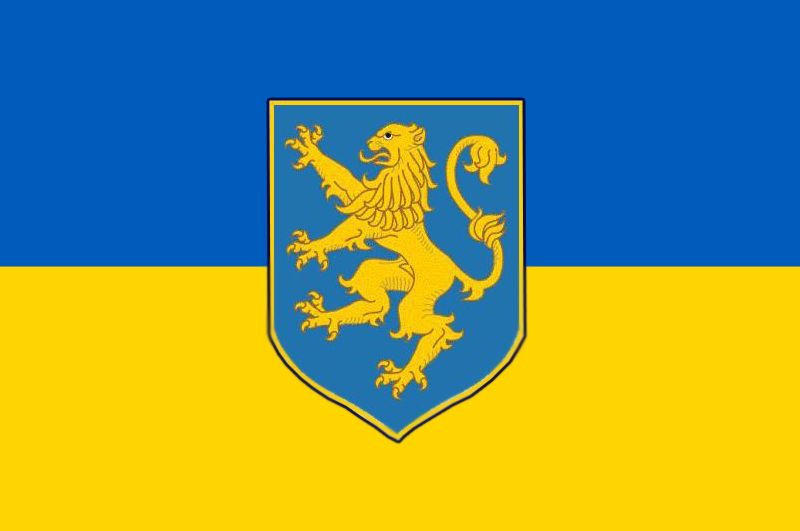 Прапори запорізьких козаків:
В МИРНИЙ ЧАС
У ВОЄННІ ЧАСИ
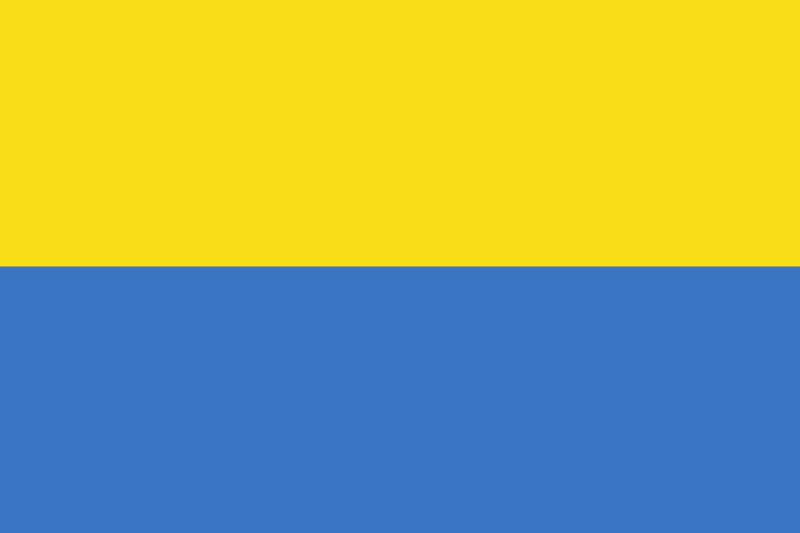 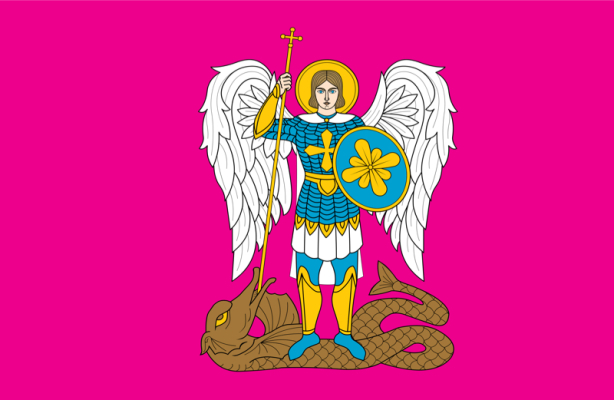 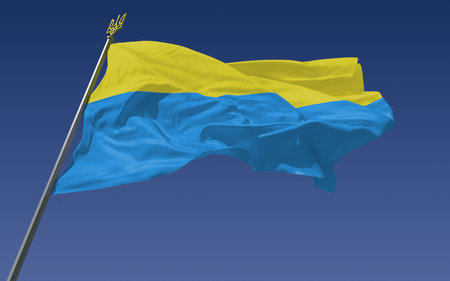 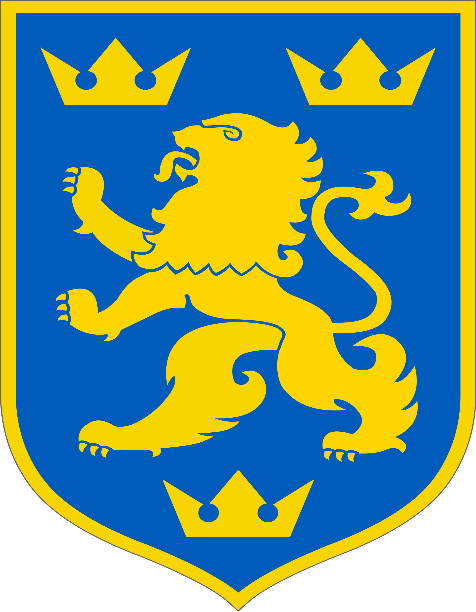 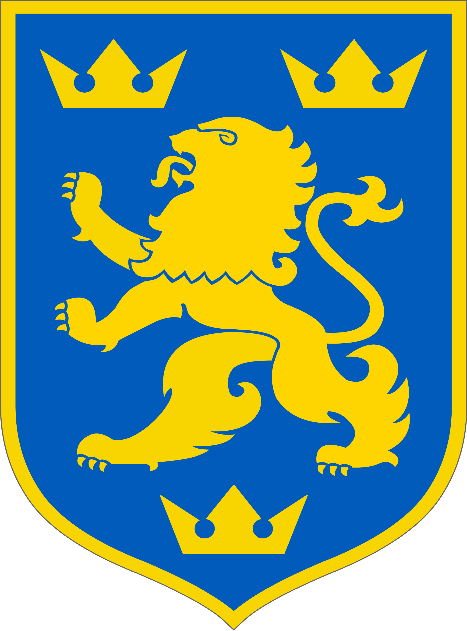 Прапор за МИХАЙЛА ГРУШЕВСЬКОГО
ПРАПОР ЗА ПАВЛА СКОРОПАДСЬКОГО
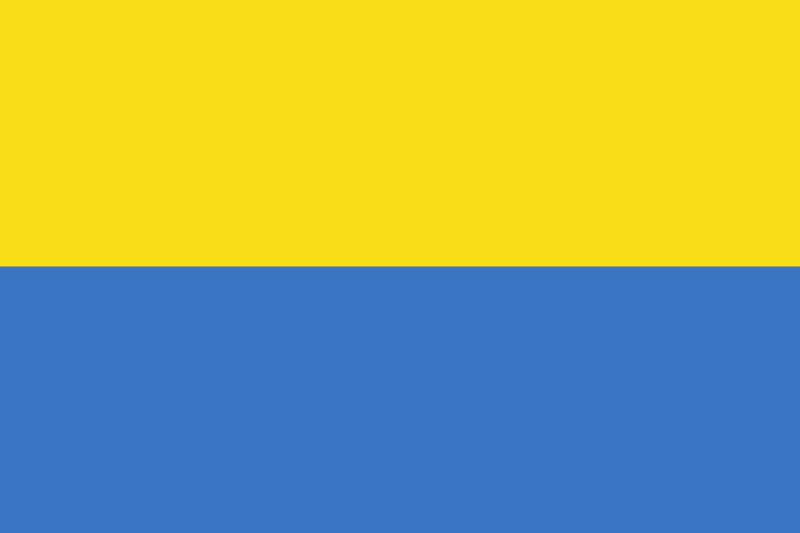 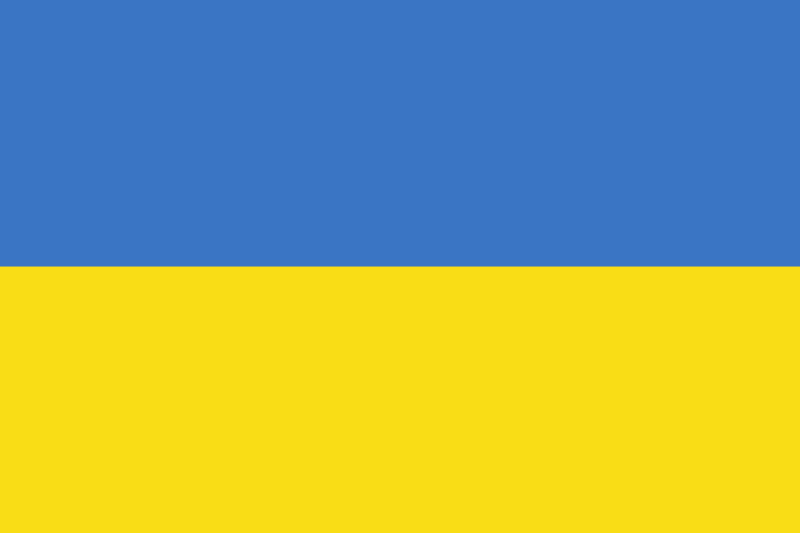 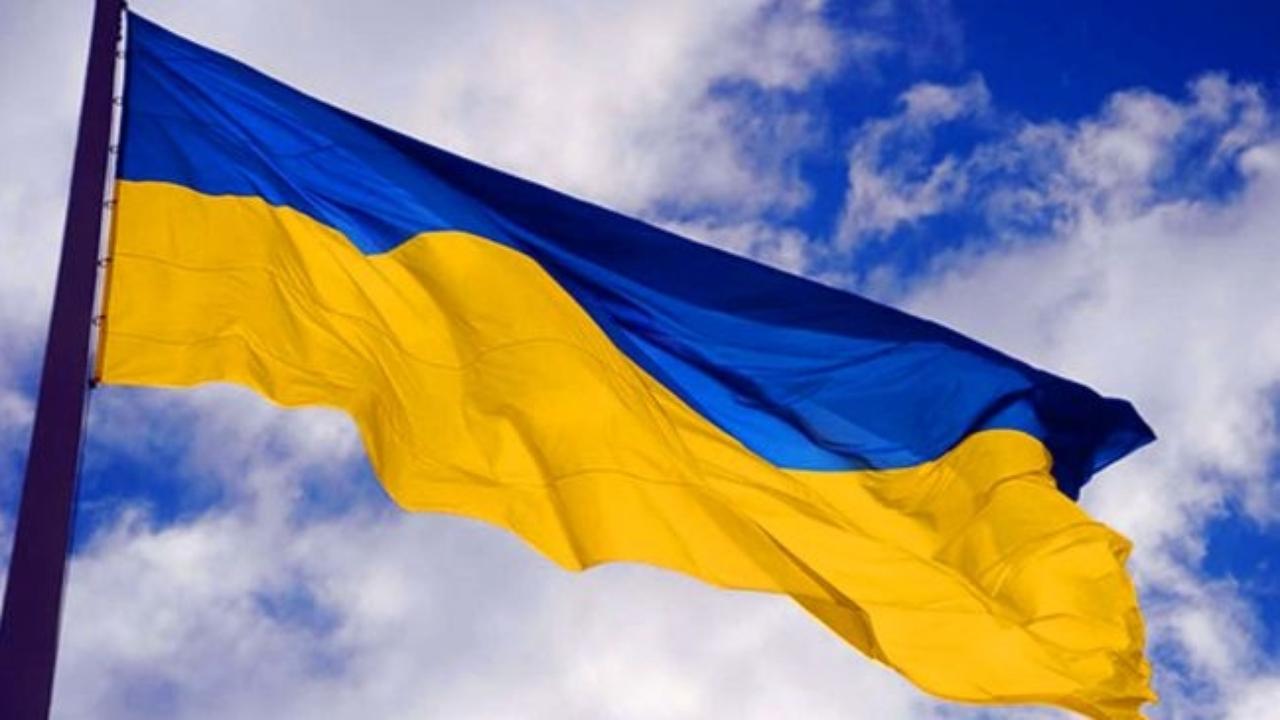 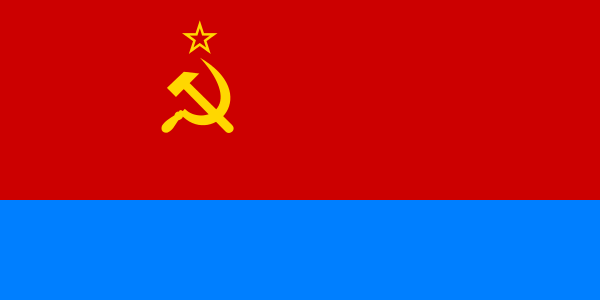 Жовтий колір
СИНІЙ КОЛІР
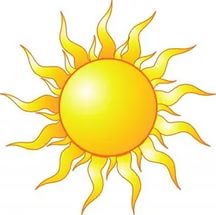 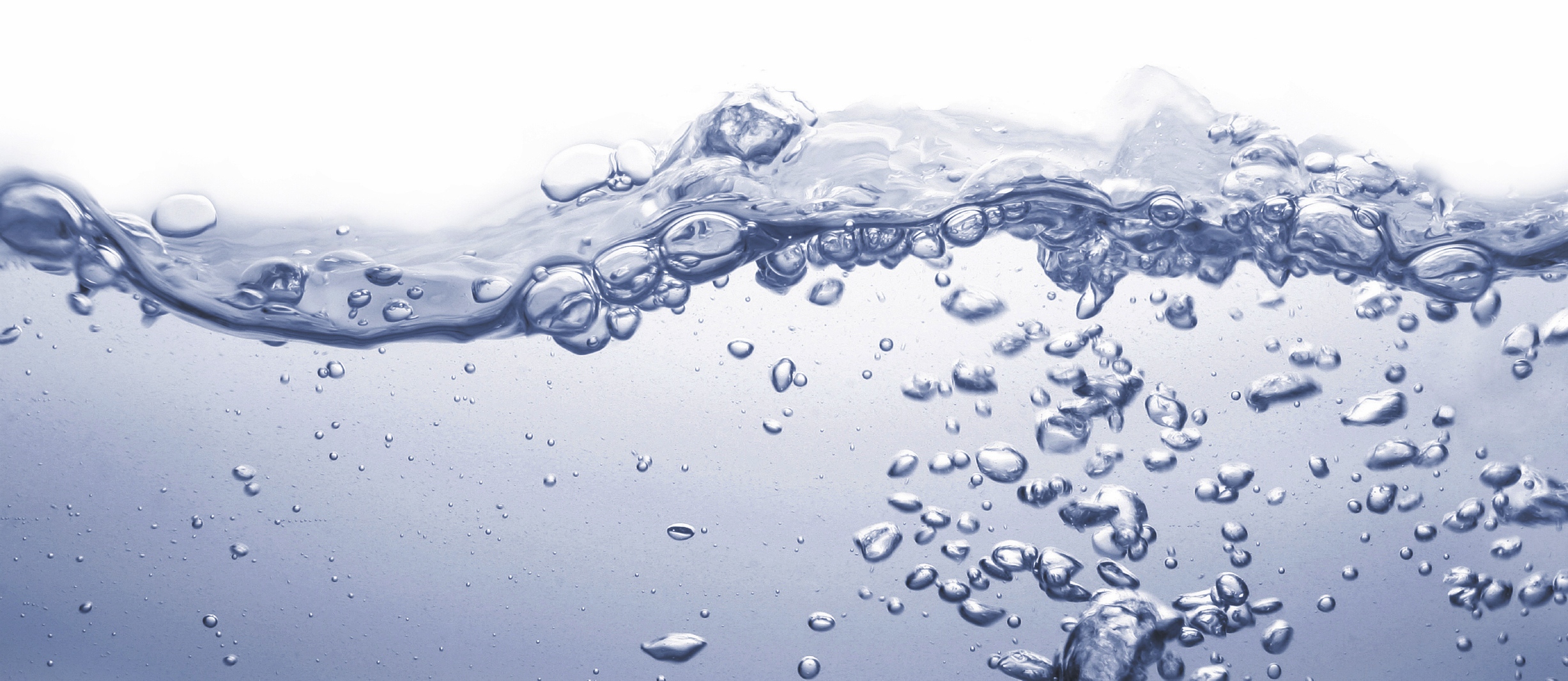 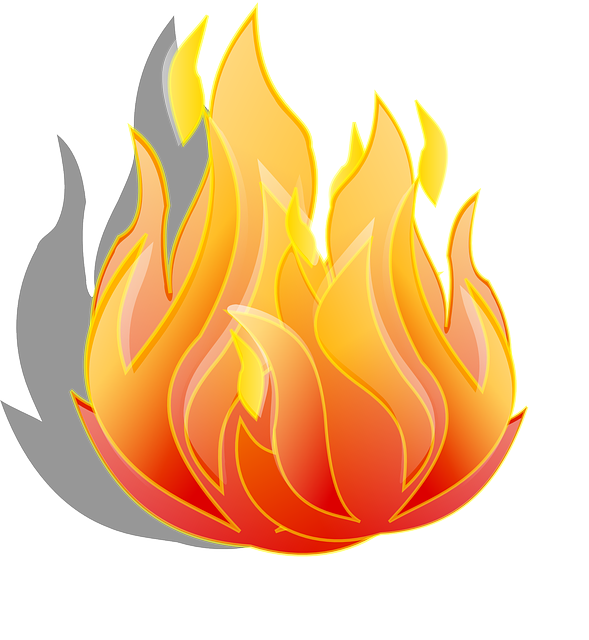 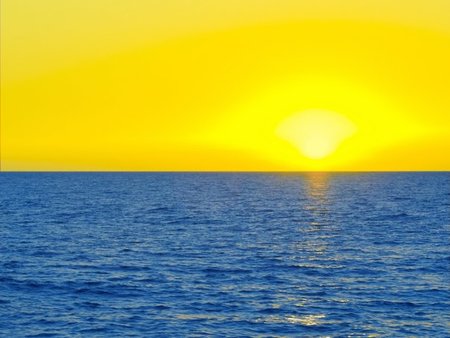 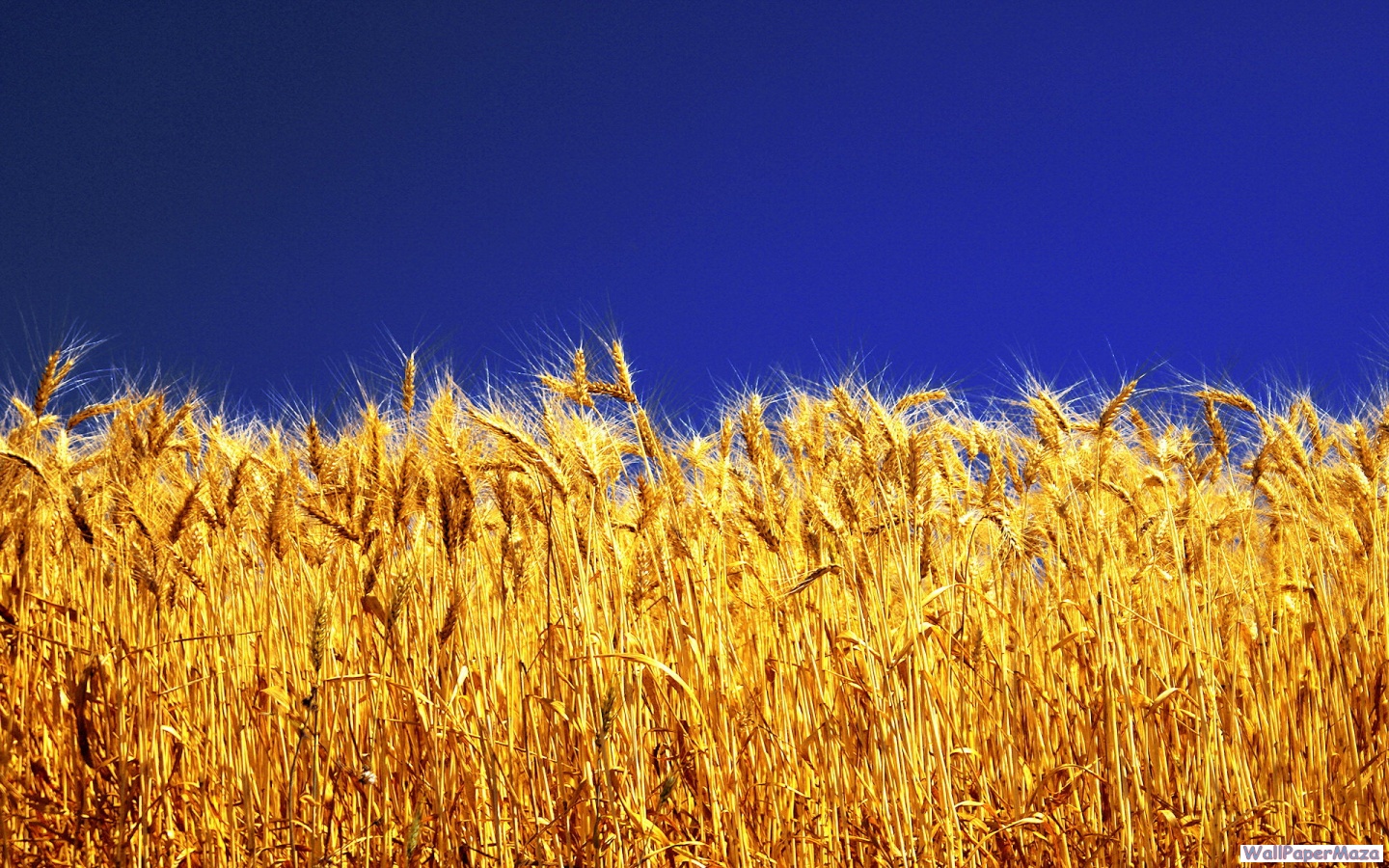 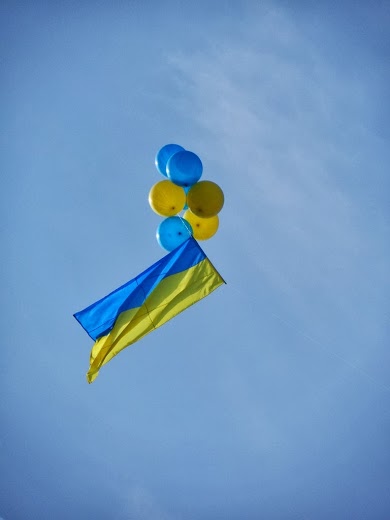 День прапору в україні
23 серпня
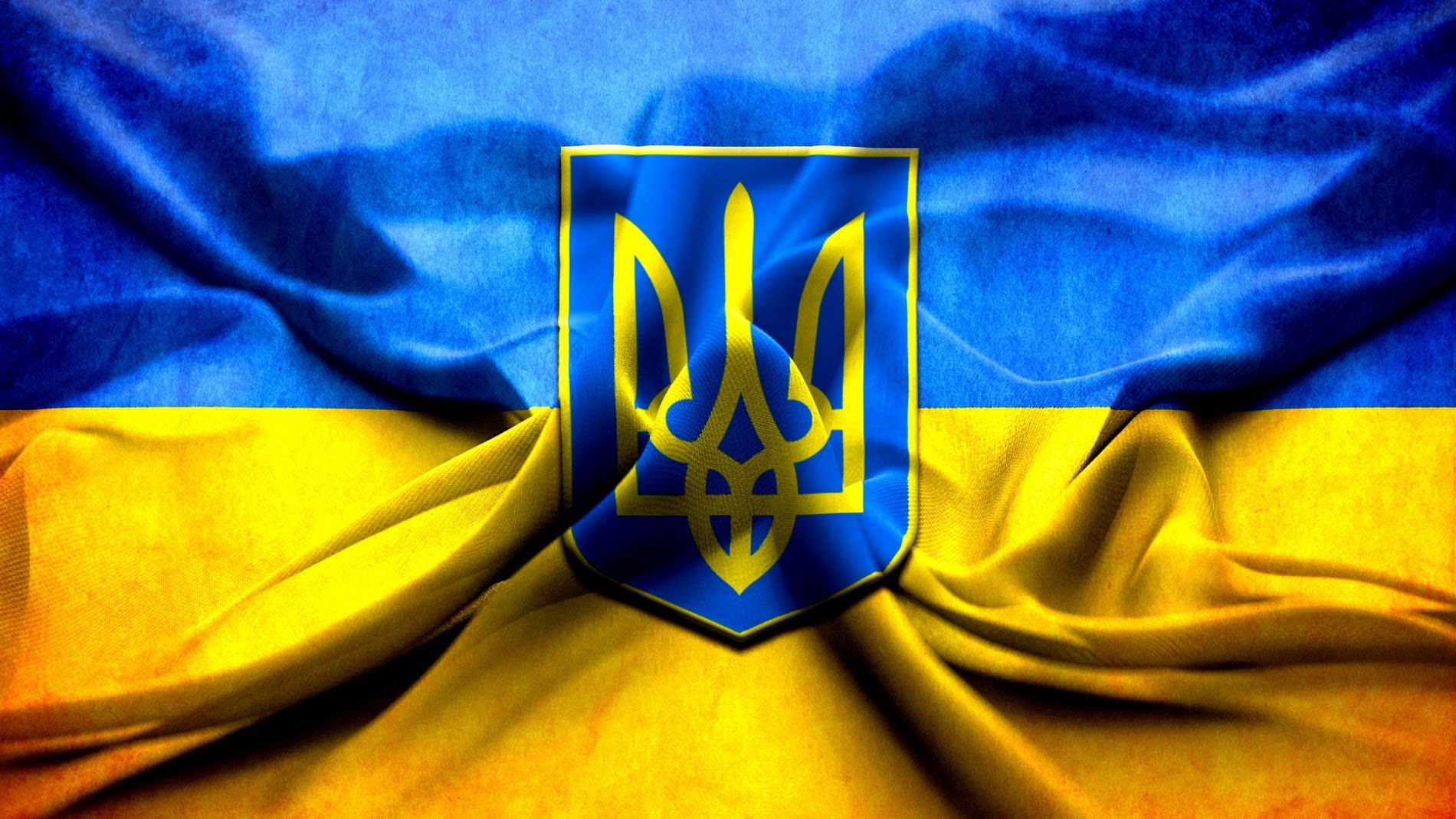 Г   Е        Р   Б
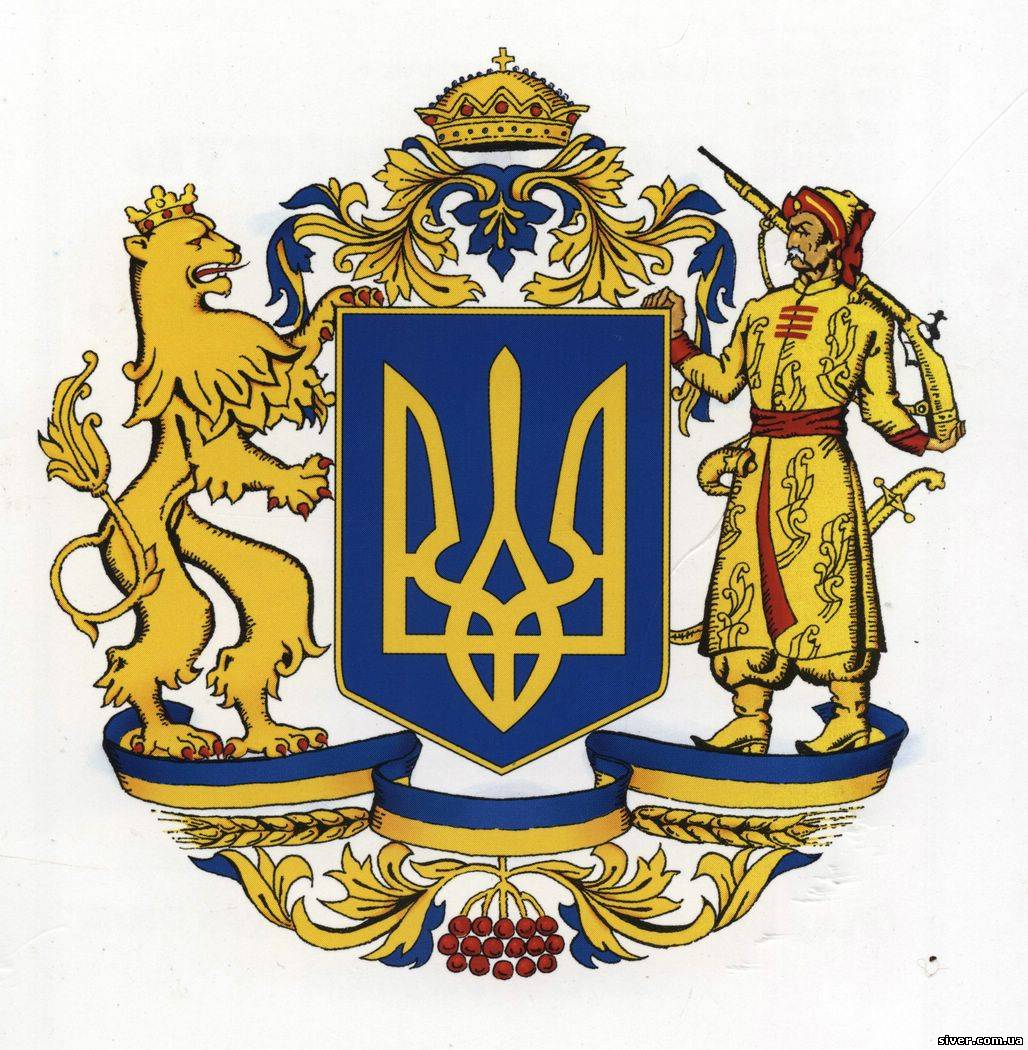 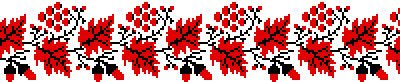 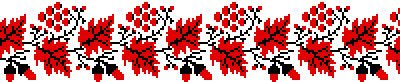 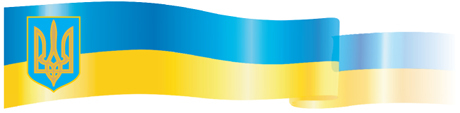 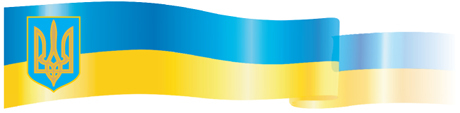 Стаття 20
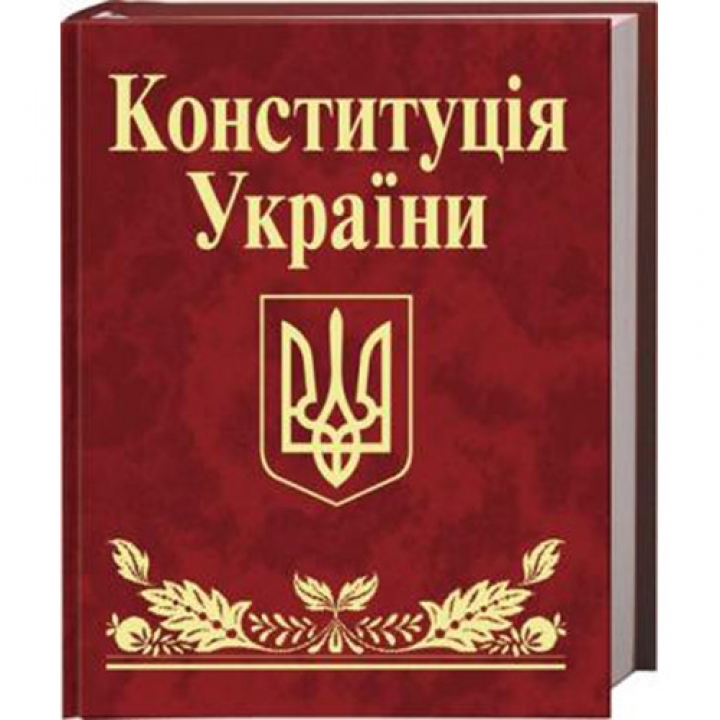 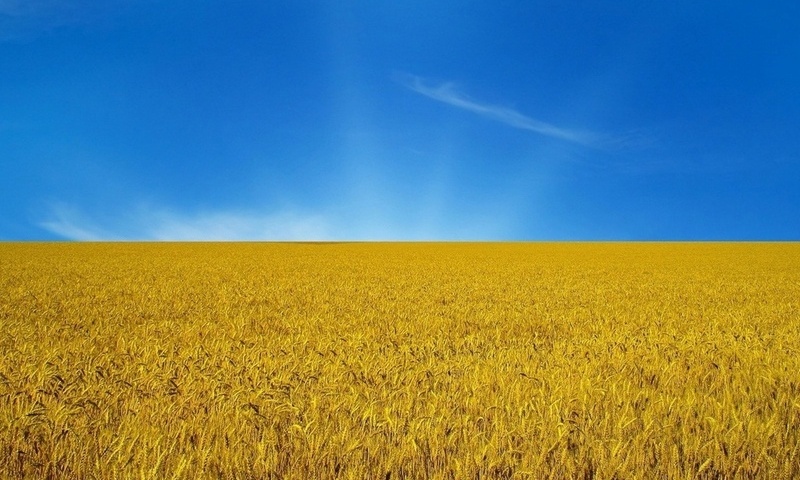 Знак святослава
Знак володимира
Знак ярослава
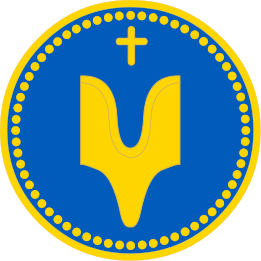 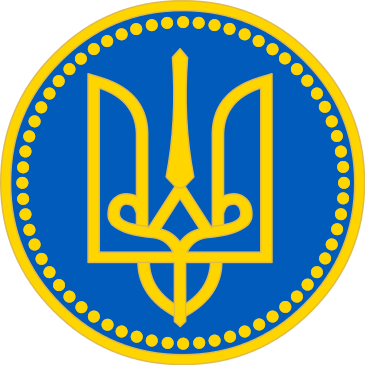 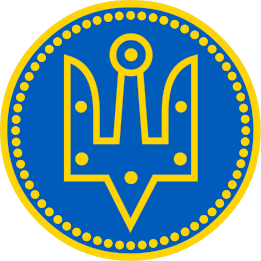 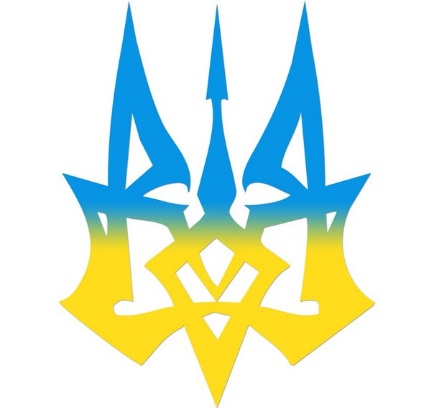 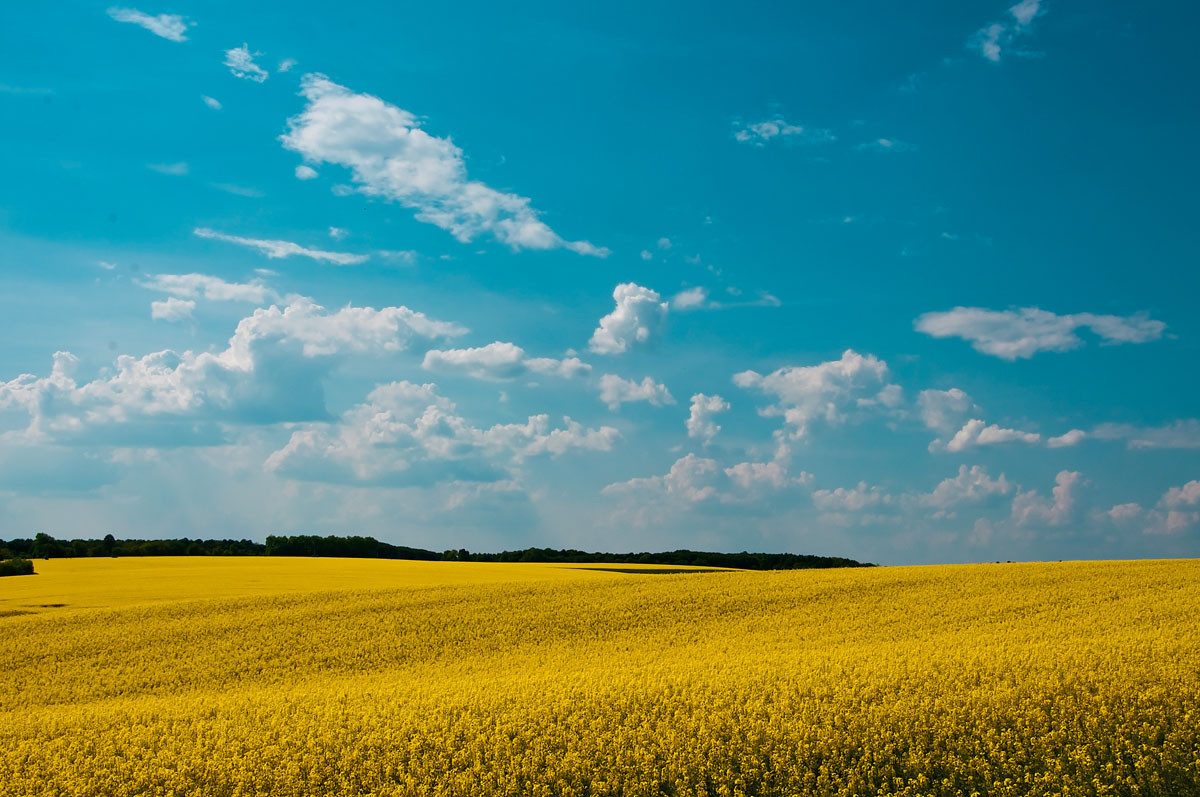 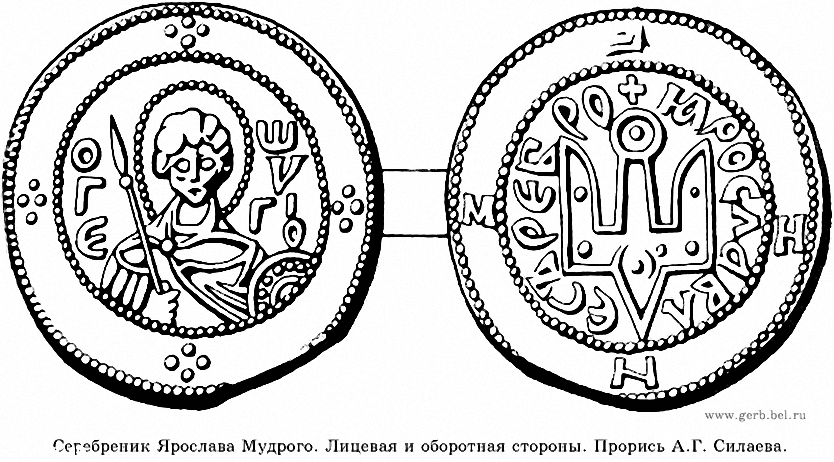 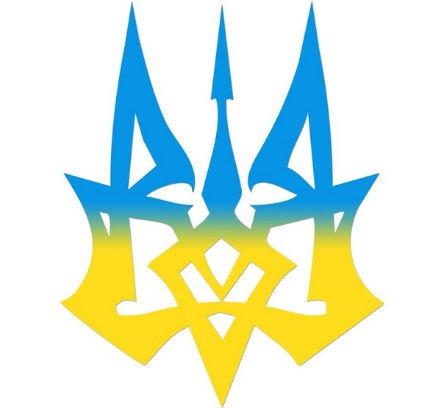 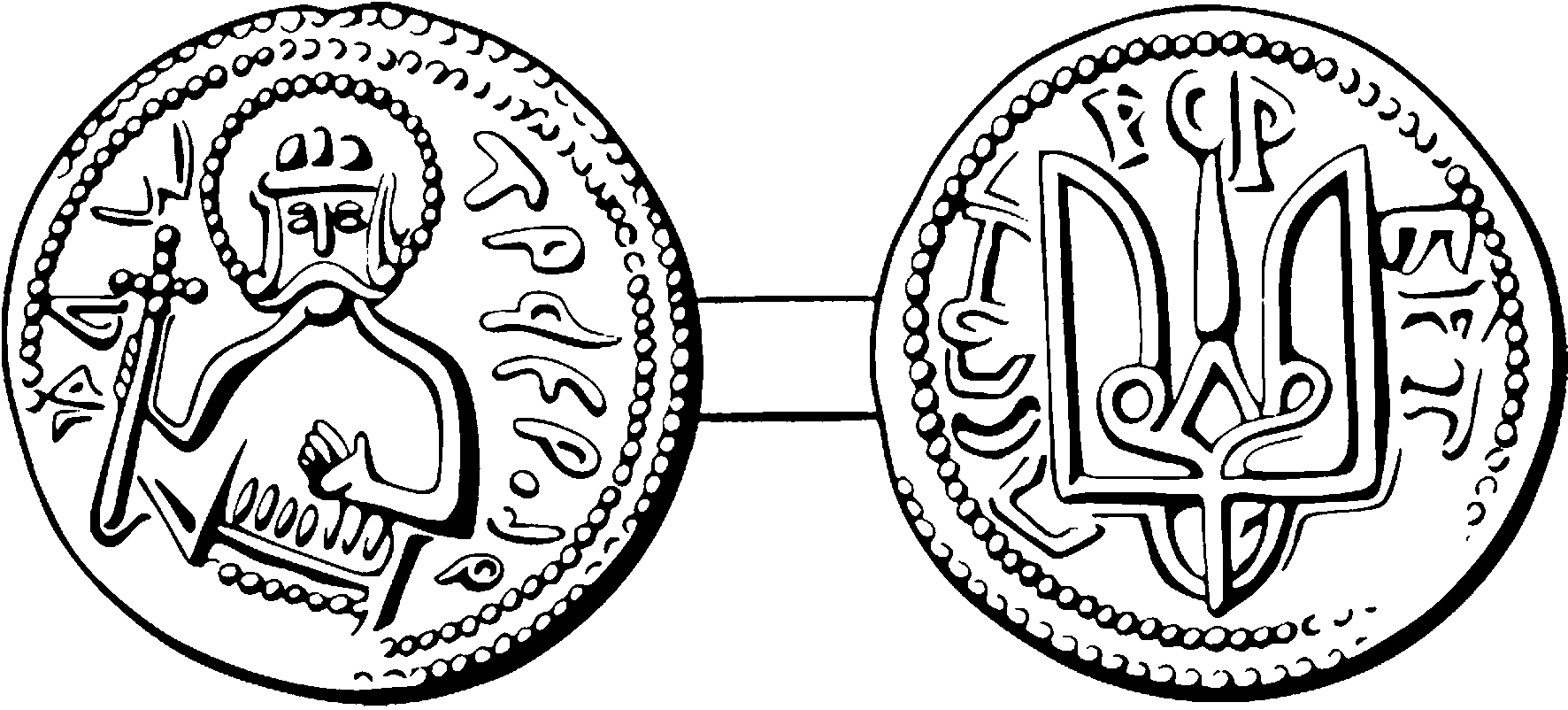 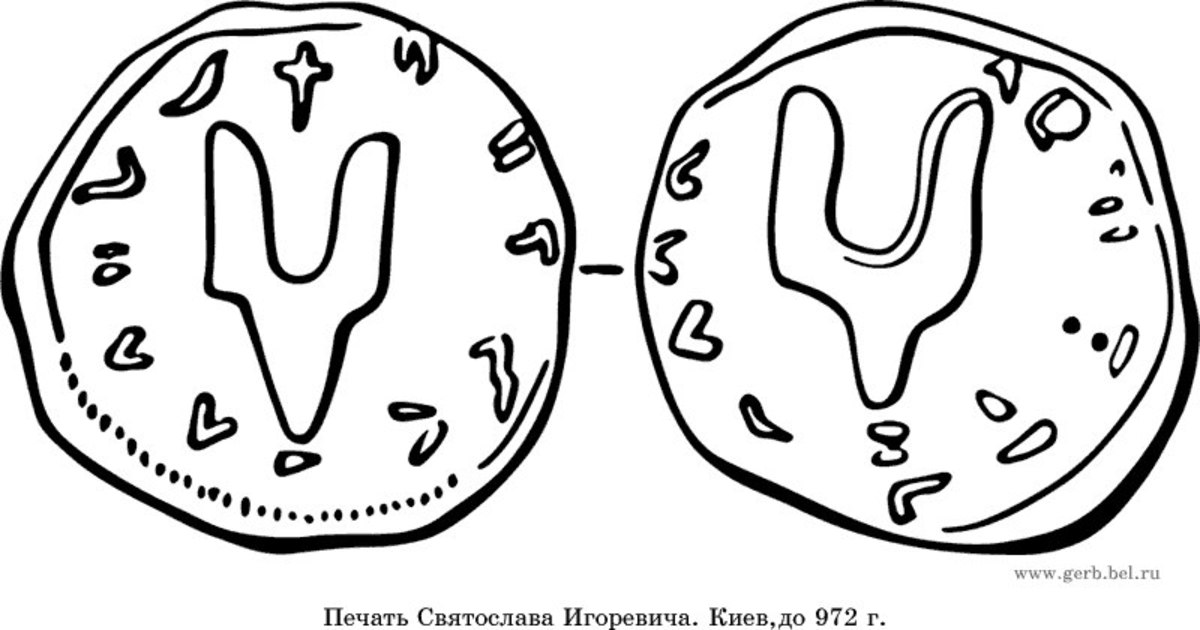 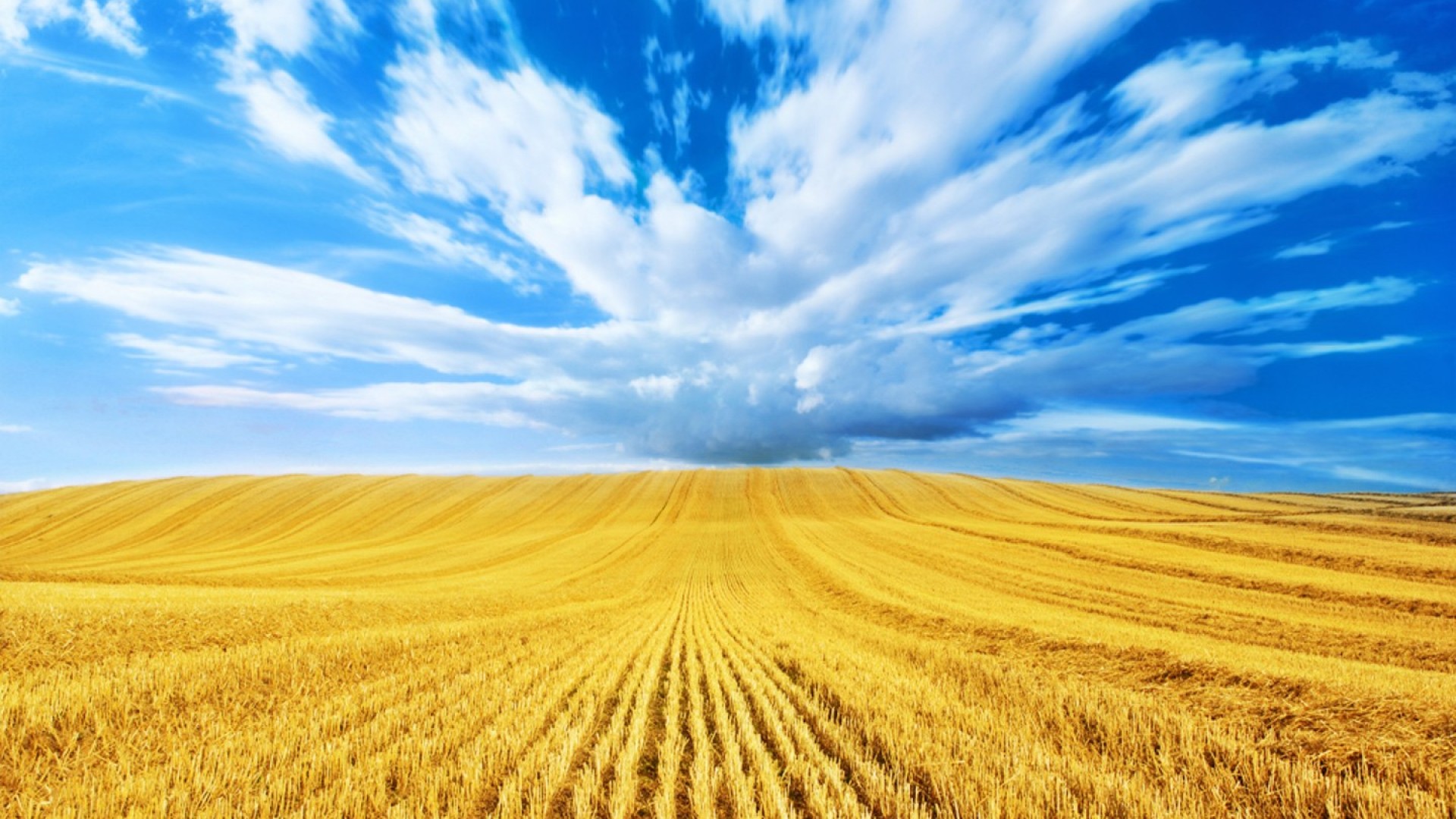 Василь кричевський
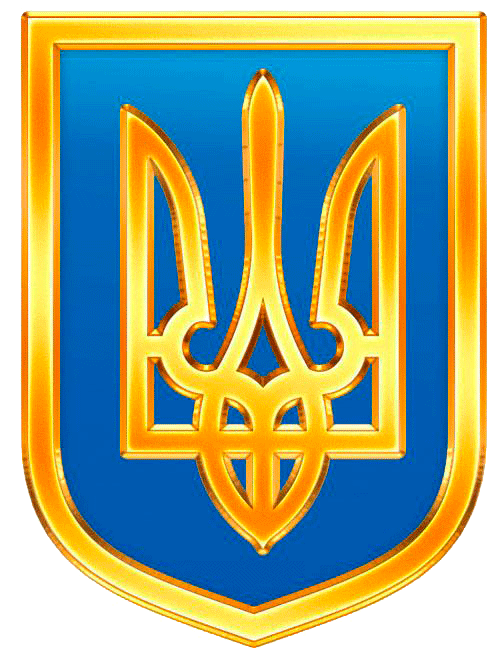 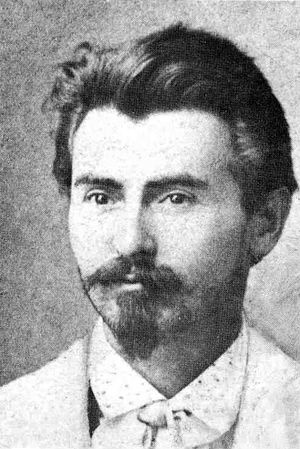 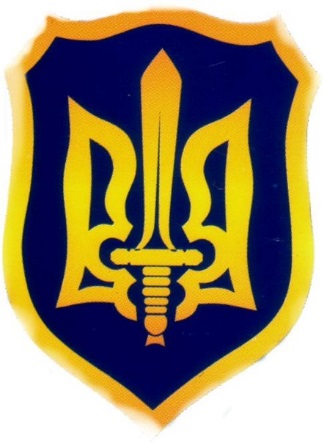 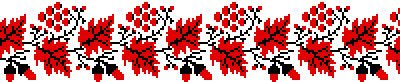 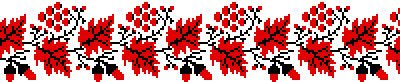 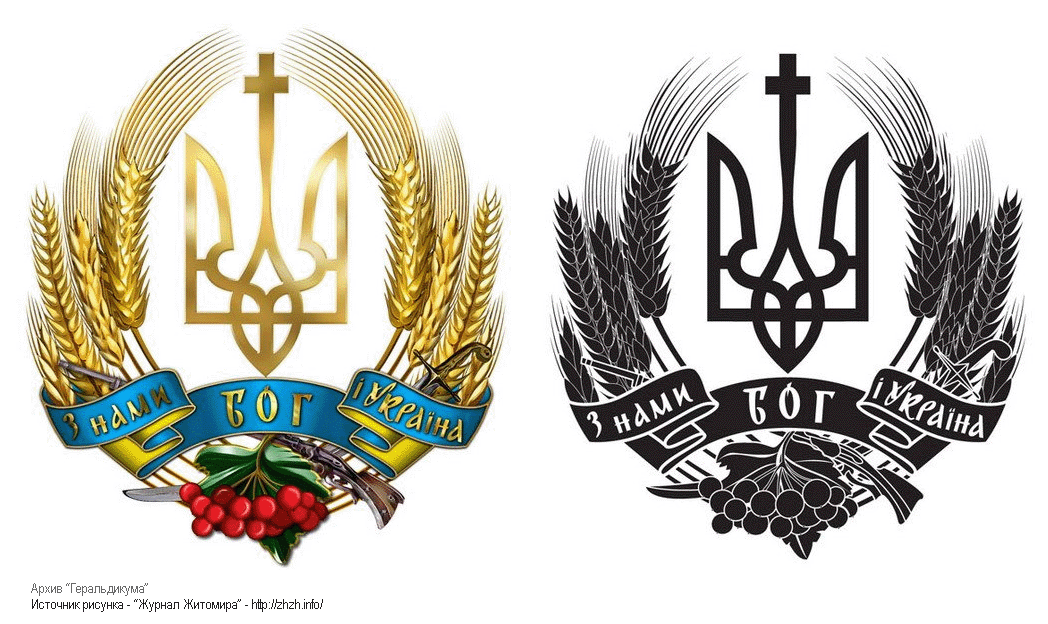 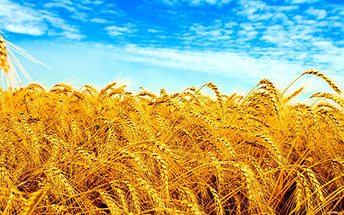 Герб Королівства Галичини і Лодомерії
Герб війська запорозького
тризуб
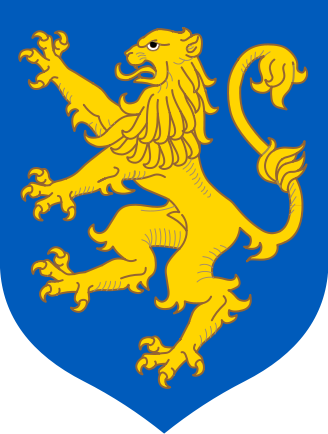 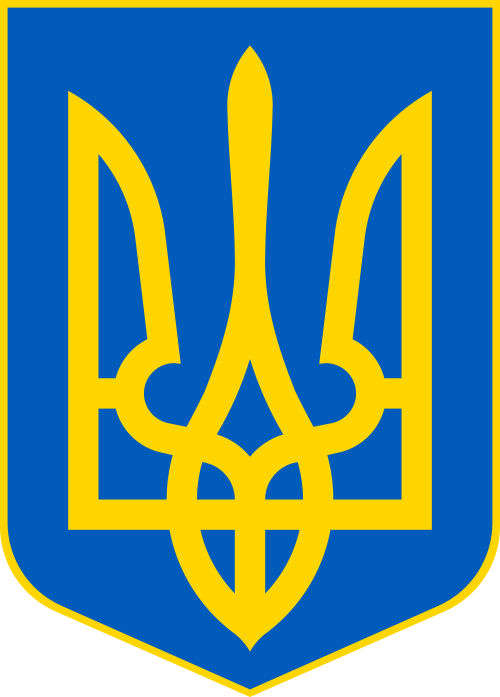 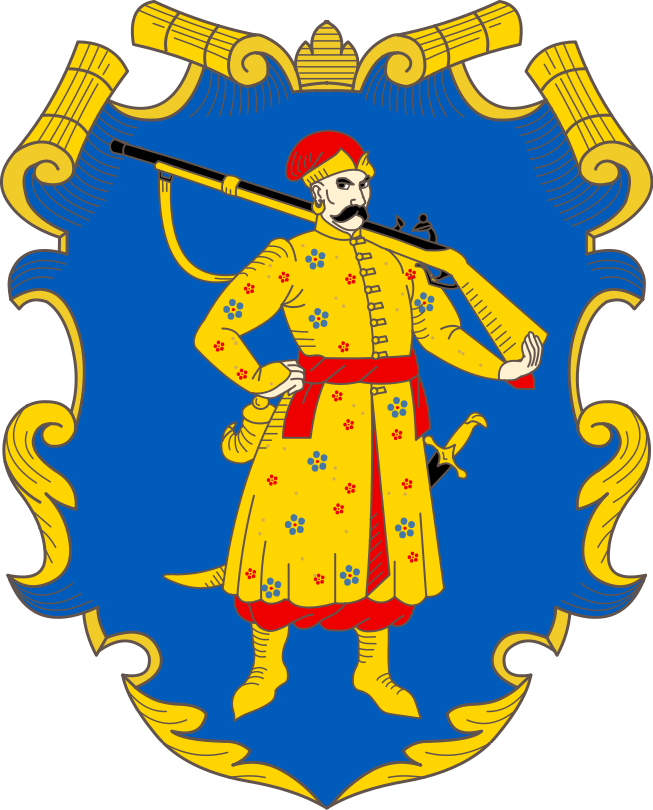 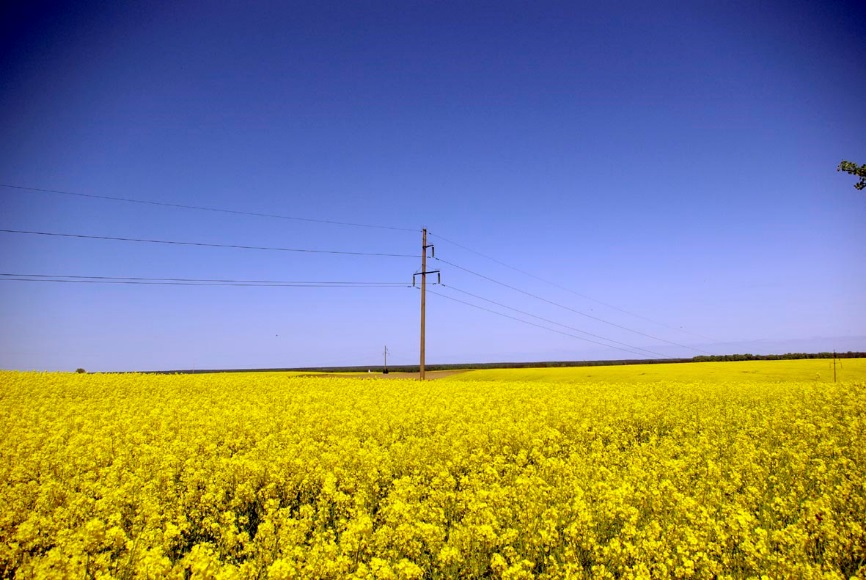 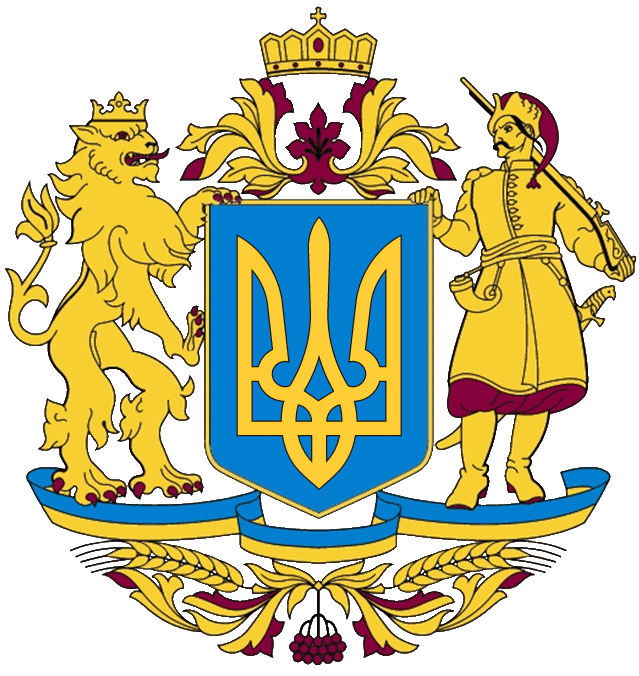 герб уособлює три природні стихії
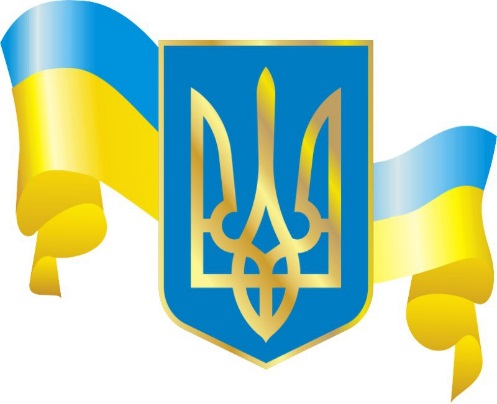 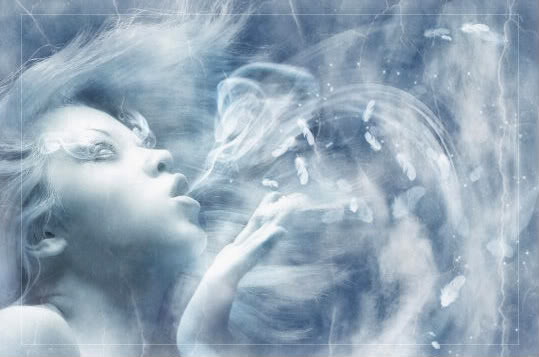 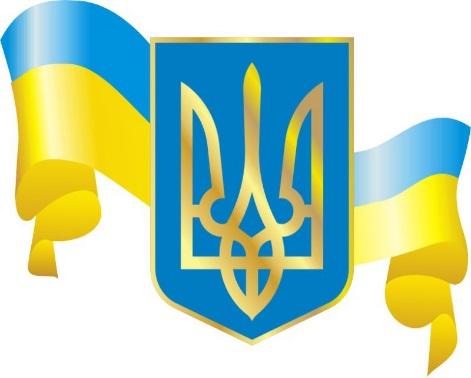 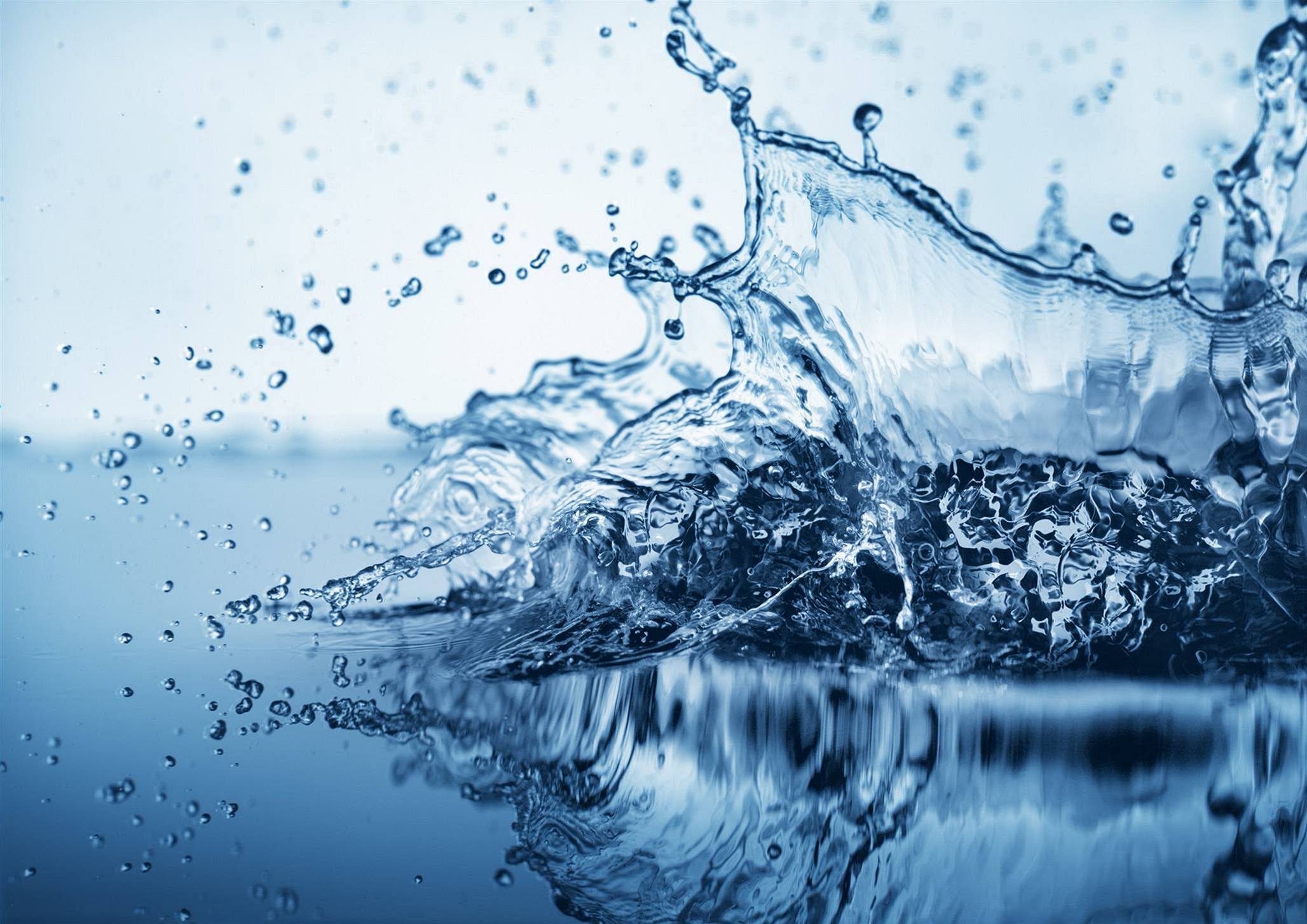 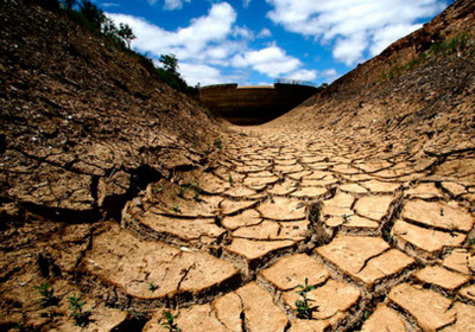 МОЛОТ ТОРА
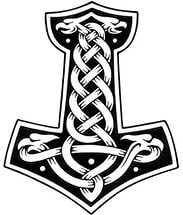 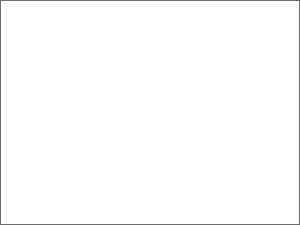 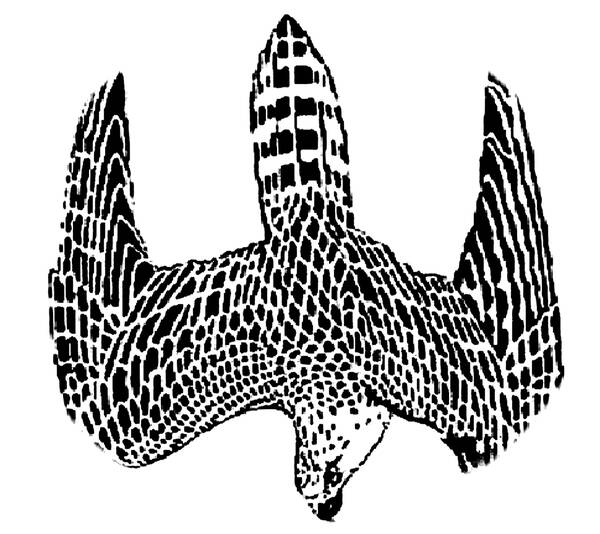 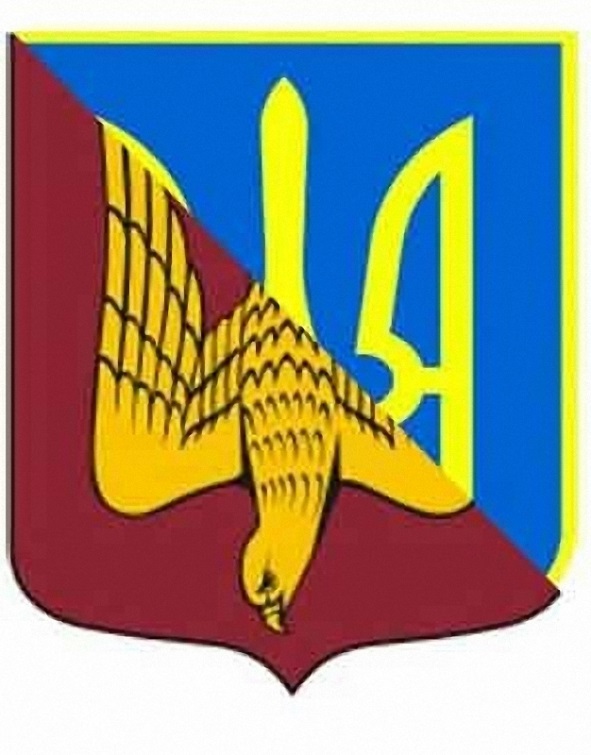 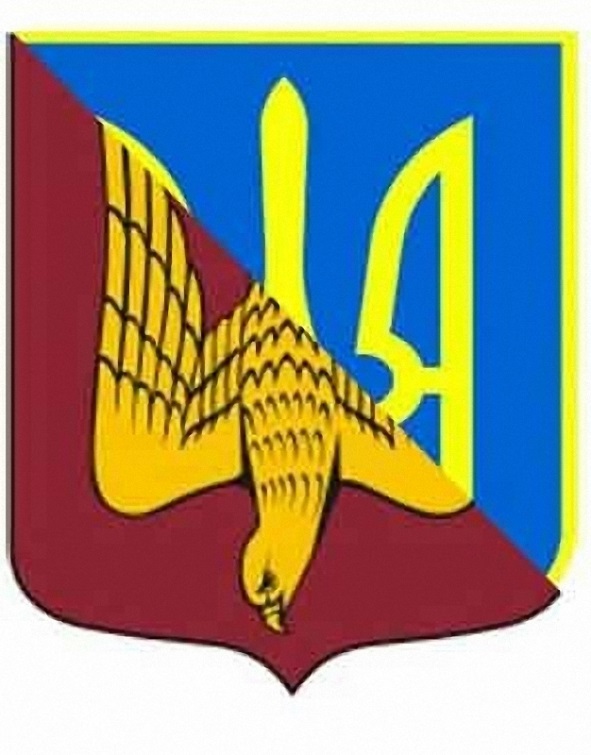 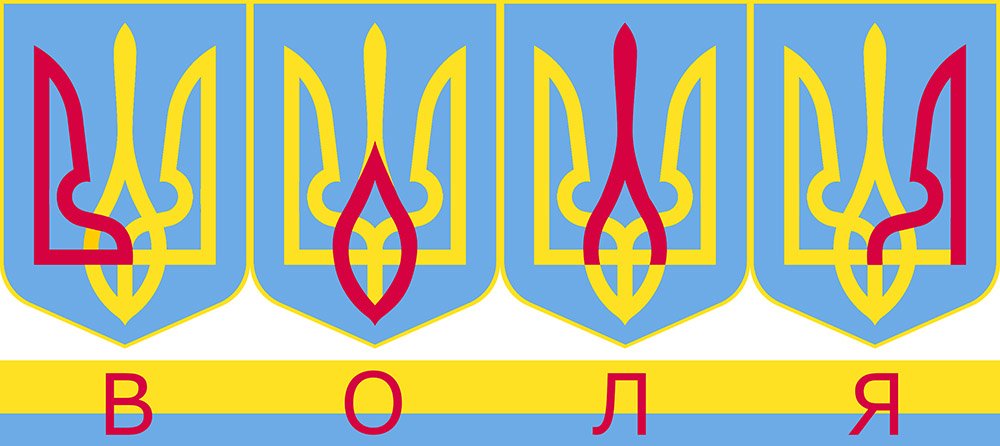 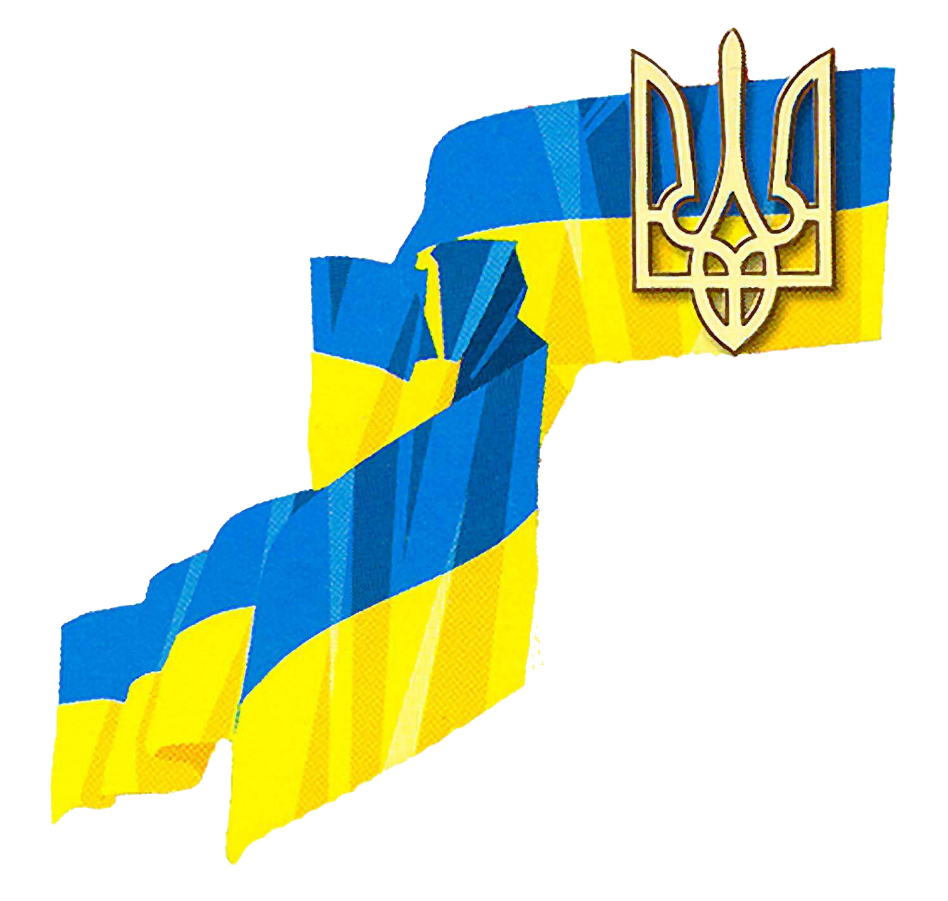 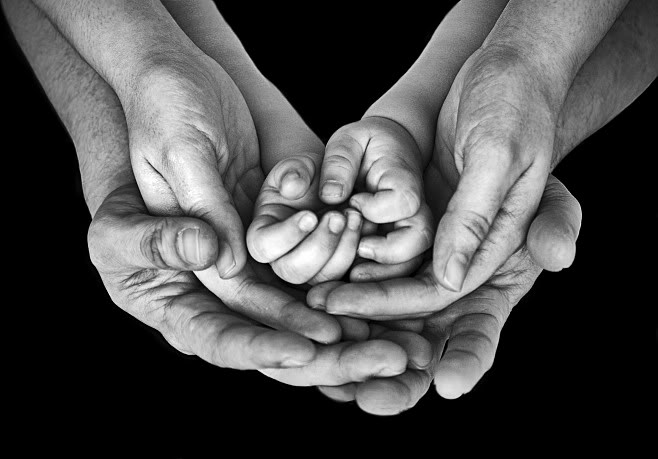 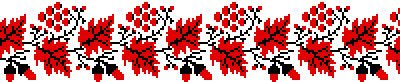 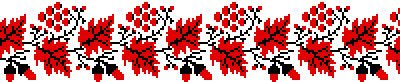 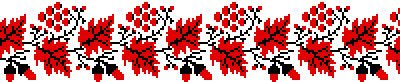 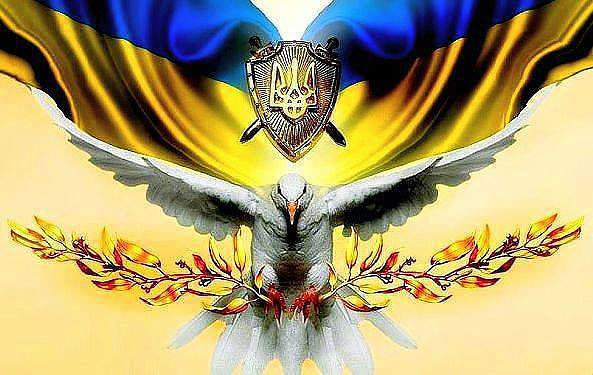 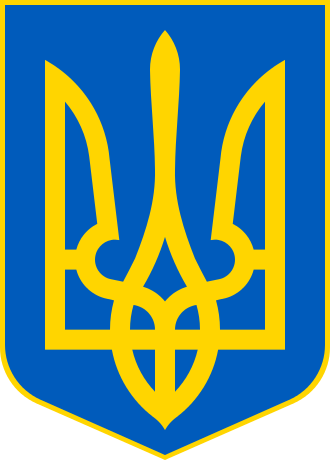 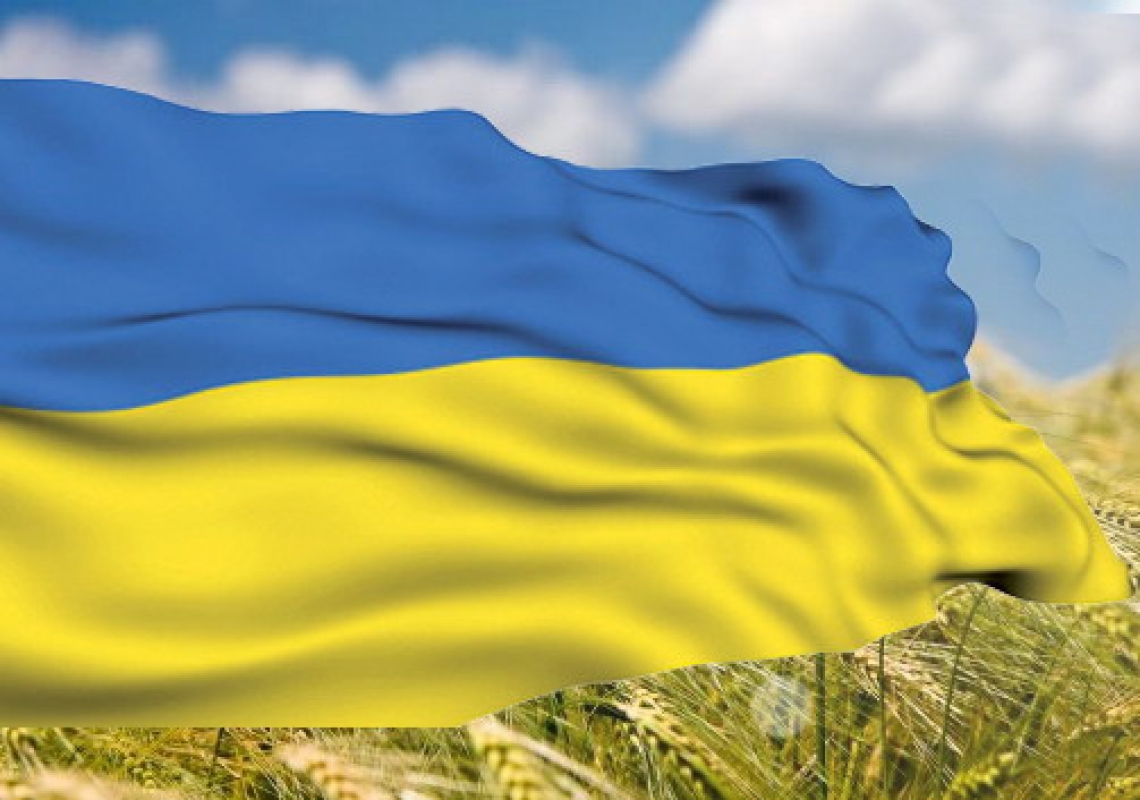 ГІМН
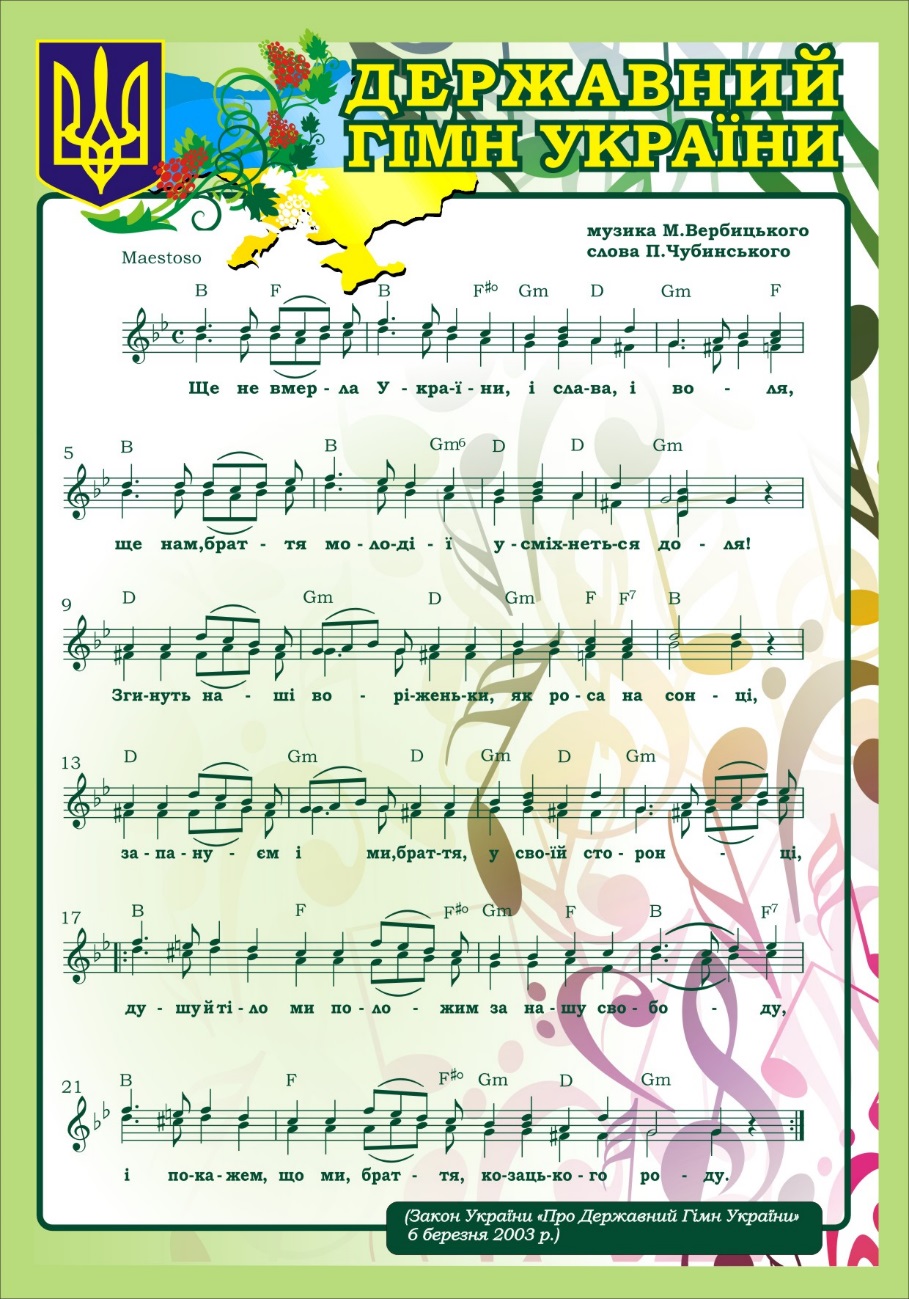 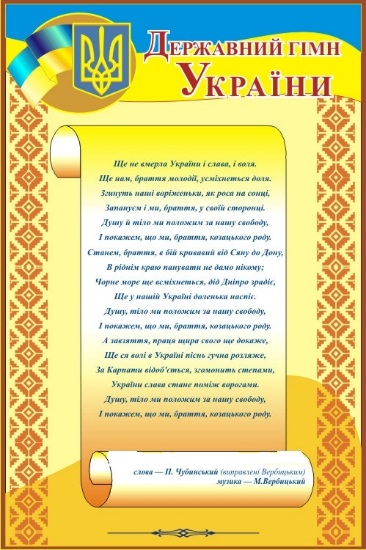 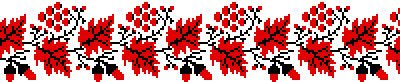 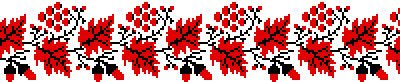 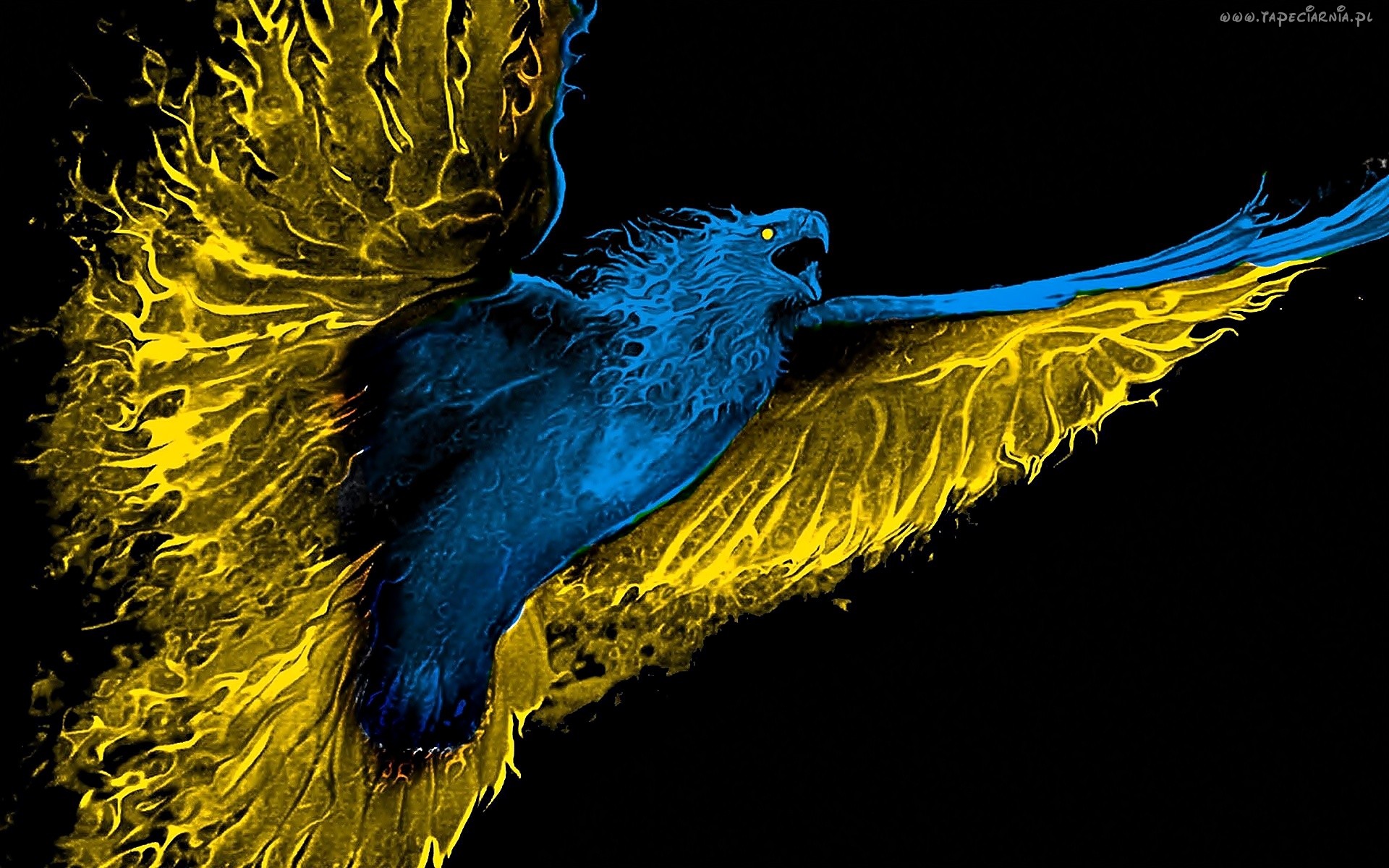 Дякуємо за увагу!